2013 Sauvignon Blanc 
Marlborough, New Zealand
2013 Sauvignon Blanc 
Marlborough, New Zealand
2013 Sauvignon Blanc 
Marlborough, New Zealand
2013 Sauvignon Blanc 
Marlborough, New Zealand
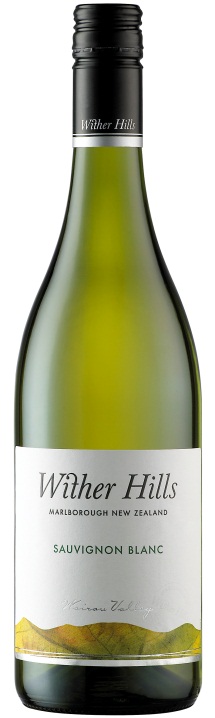 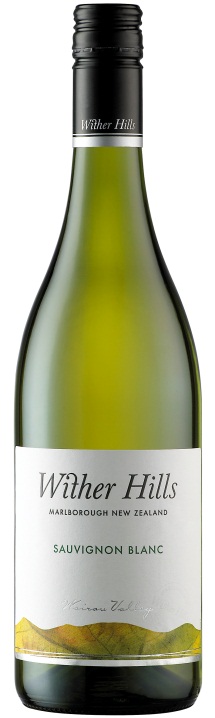 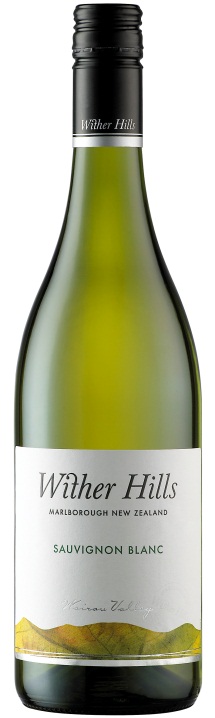 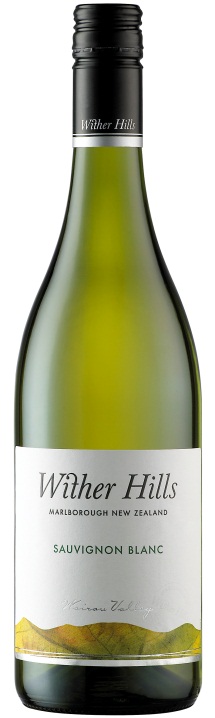 90
90
90
90
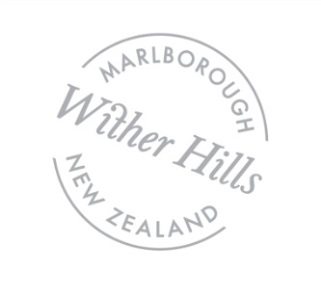 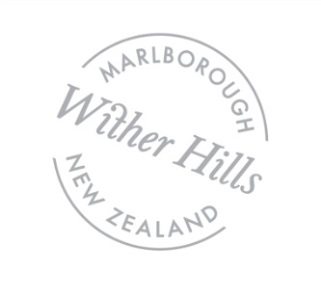 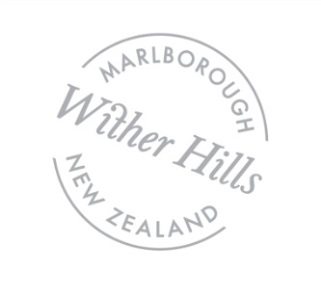 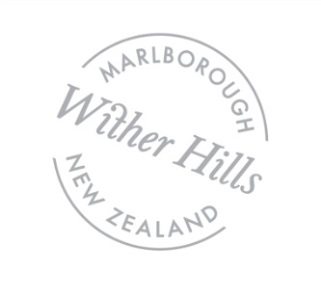 Points
“Best Buy”
Points
“Best Buy”
Points
“Best Buy”
Points
“Best Buy”
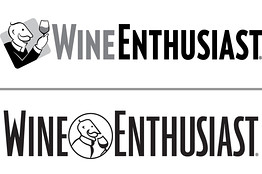 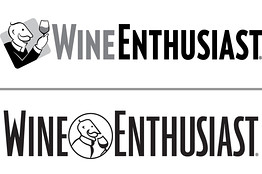 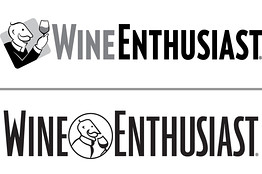 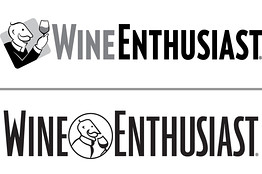 “For the price, this is remarkably concentrated, with ample weight and intense flavors. It’s more subdued on the nose, offering….grapefruit, but the citrusy flavors surge forward, culminating in a long, grapefruity finish.”
“For the price, this is remarkably concentrated, with ample weight and intense flavors. It’s more subdued on the nose, offering….grapefruit, but the citrusy flavors surge forward, culminating in a long, grapefruity finish.”
“For the price, this is remarkably concentrated, with ample weight and intense flavors. It’s more subdued on the nose, offering….grapefruit, but the citrusy flavors surge forward, culminating in a long, grapefruity finish.”
“For the price, this is remarkably concentrated, with ample weight and intense flavors. It’s more subdued on the nose, offering….grapefruit, but the citrusy flavors surge forward, culminating in a long, grapefruity finish.”
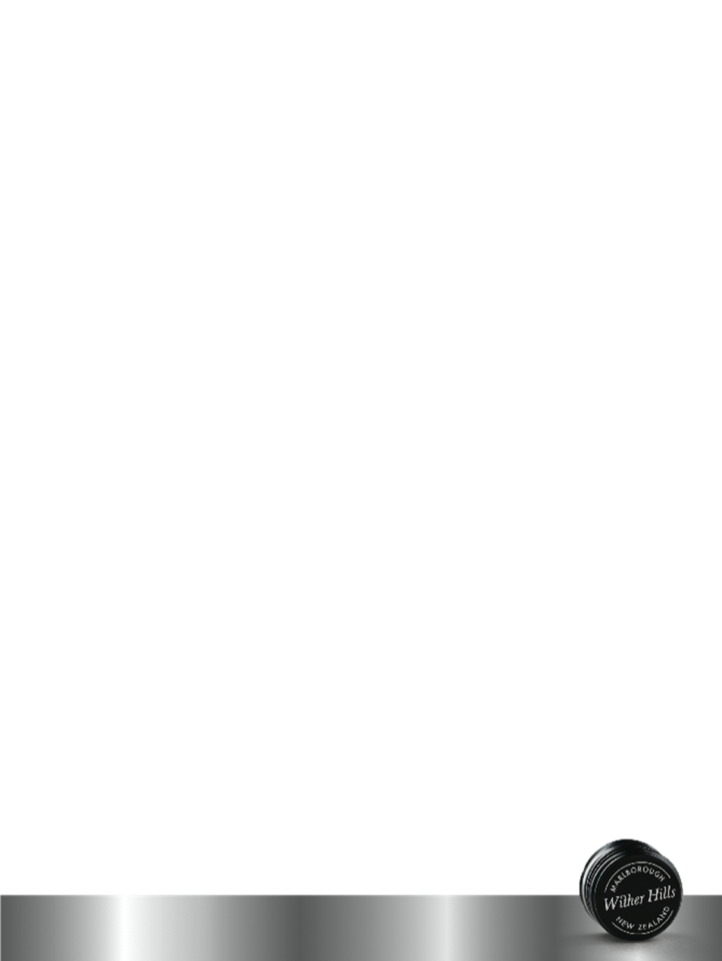 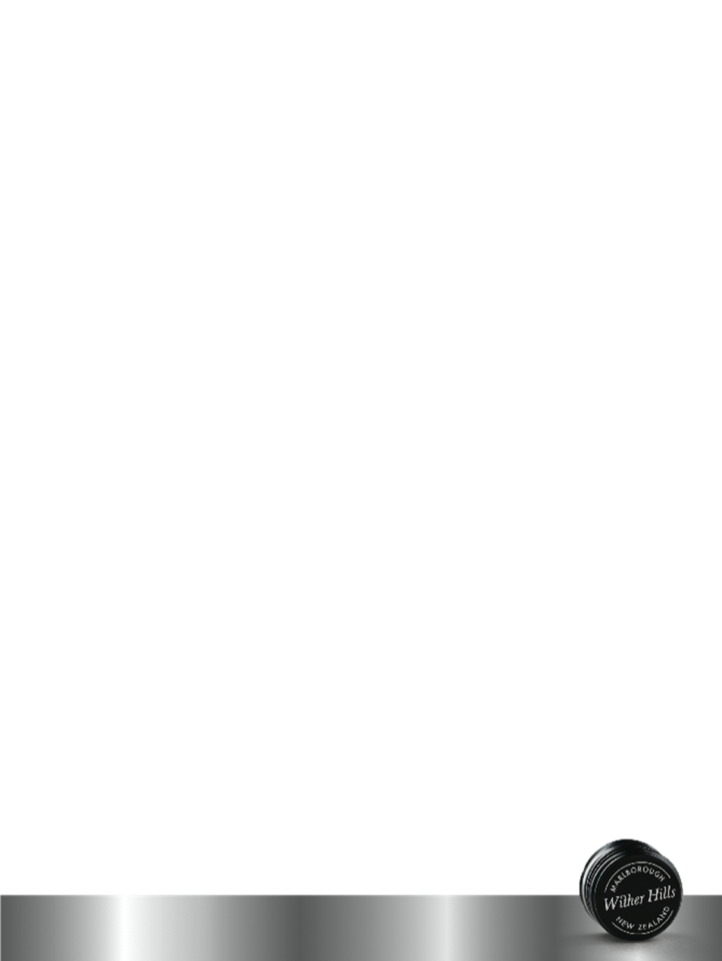 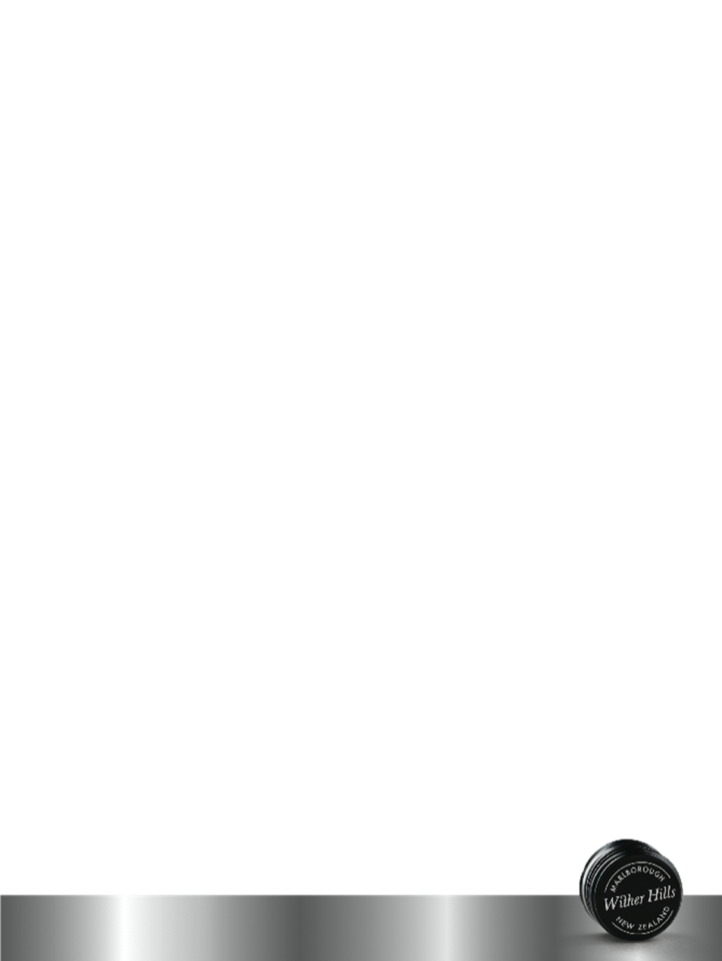 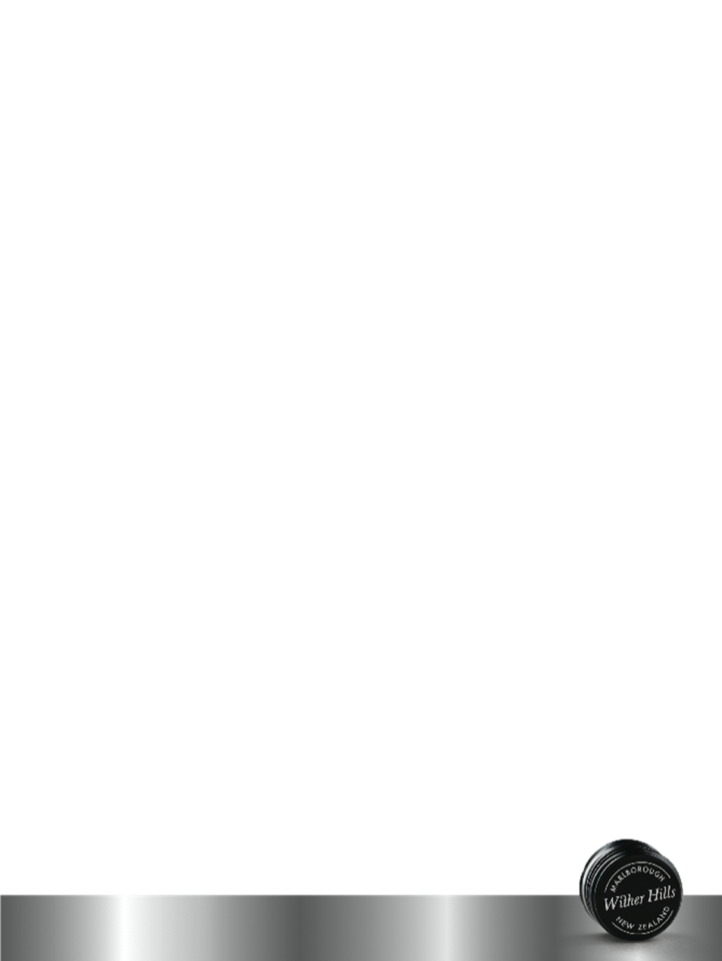